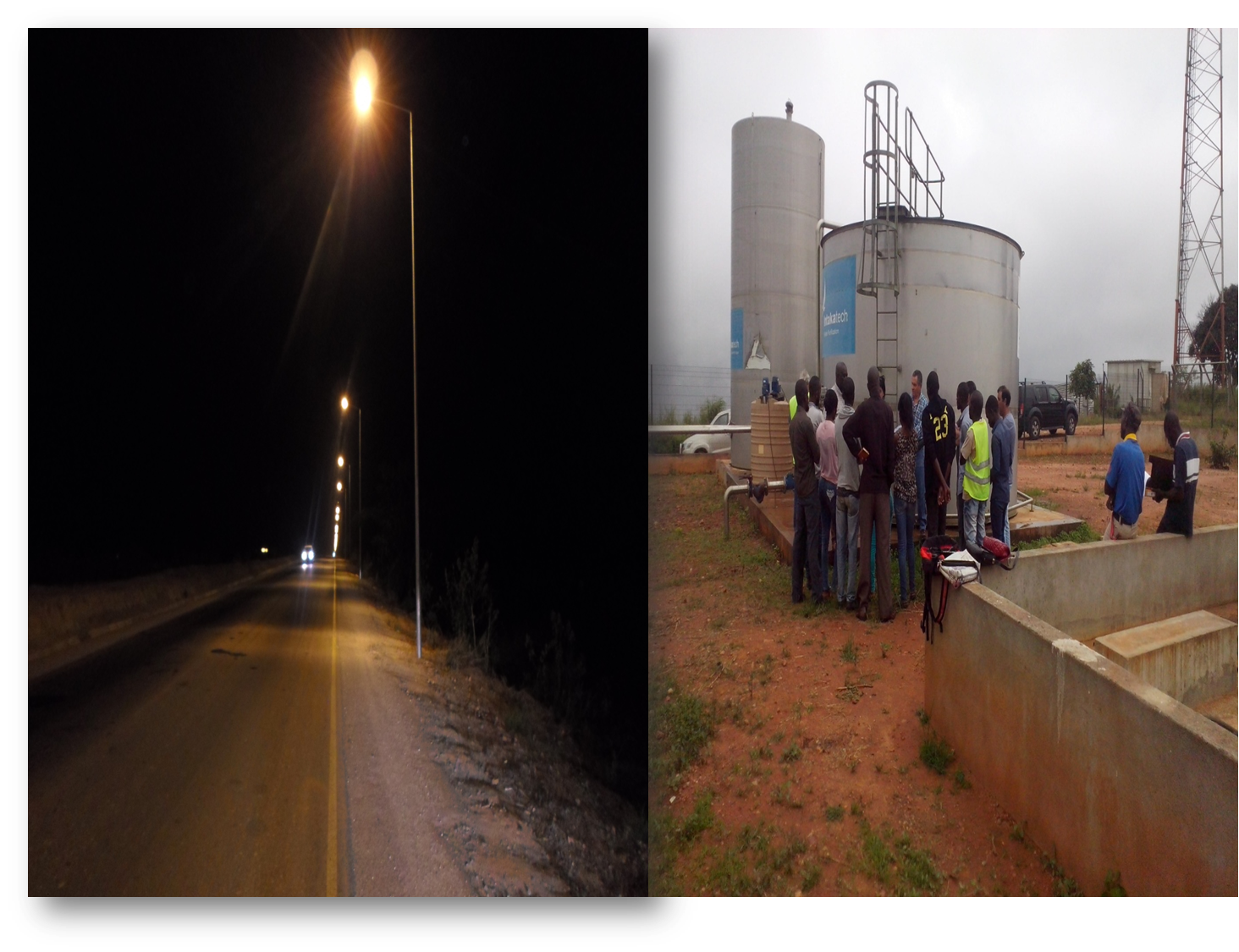 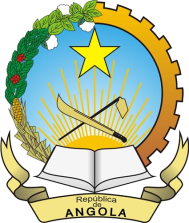 REPÚBLICA DE ANGOLA
GOVERNO DA PROVÍNCIA DO BENGO
DIRECÇÃO PROVINCIAL DE ENERGIA E ÁGUAS
PROJECTOS DE ENERGIA E ÁGUAS REALIZADOS NO 
PERÍODO 2013 - 2017
CAXITO/2017
1. INTRODUÇÃO
O presente relatório refere-se às actividades desenvolvidas por esta DPEA no período 2013-2017.
Nele consta os projectos realizados, projectos em curso, projectos realizados do PAT e Projectos em perspectivas.
Actualmente o nível de atendimento às nossas populações no que concerne a
distribuição de energia eléctrica de fonte hídrica é muito baixo considerando que apenas Caxito, Panguila são beneficiados deste bem social sendo que, a maior parte dos nossos Municípios consome energia eléctrica de fonte térmica isto é, fornecida por Geradores.
No domínio da distribuição de água potável o nível de cobertura é de aproximadamente 64% que tenderá a diminuir se não se acautelar as manutenções e reparações das infraestruturas erguidas bem como, a formação técnica do pessoal que opera os sistemas de águas.
2. ENERGIA
PROJECTOS REALIZADOS NO PERÍODO 2013 - 2017
Projectos em Curso
Perspectivas para 2018
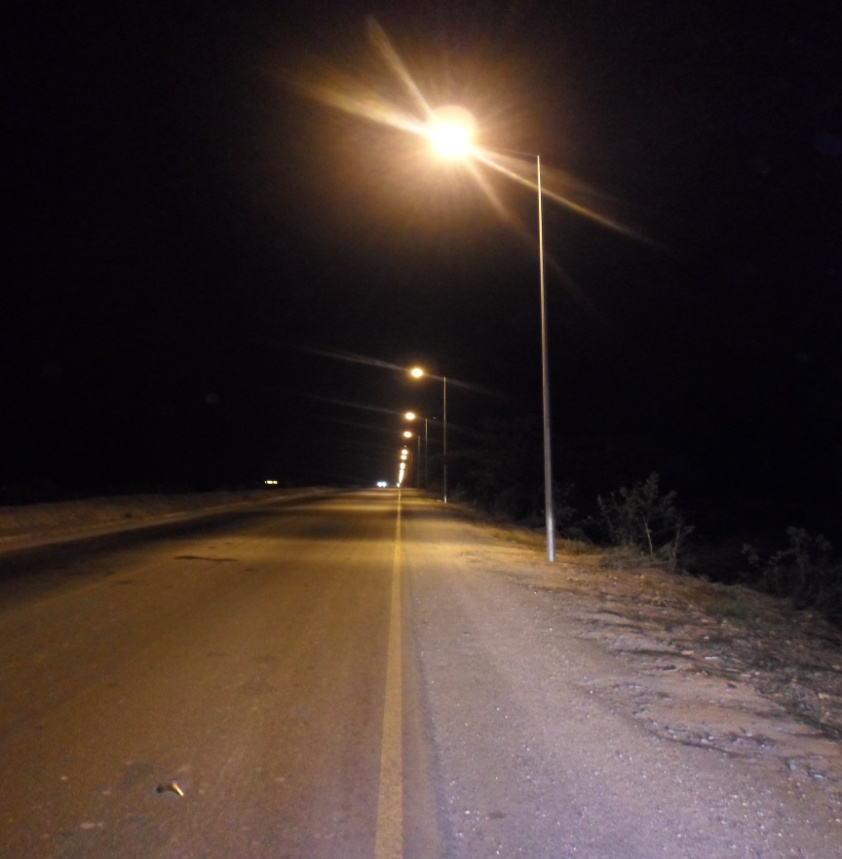 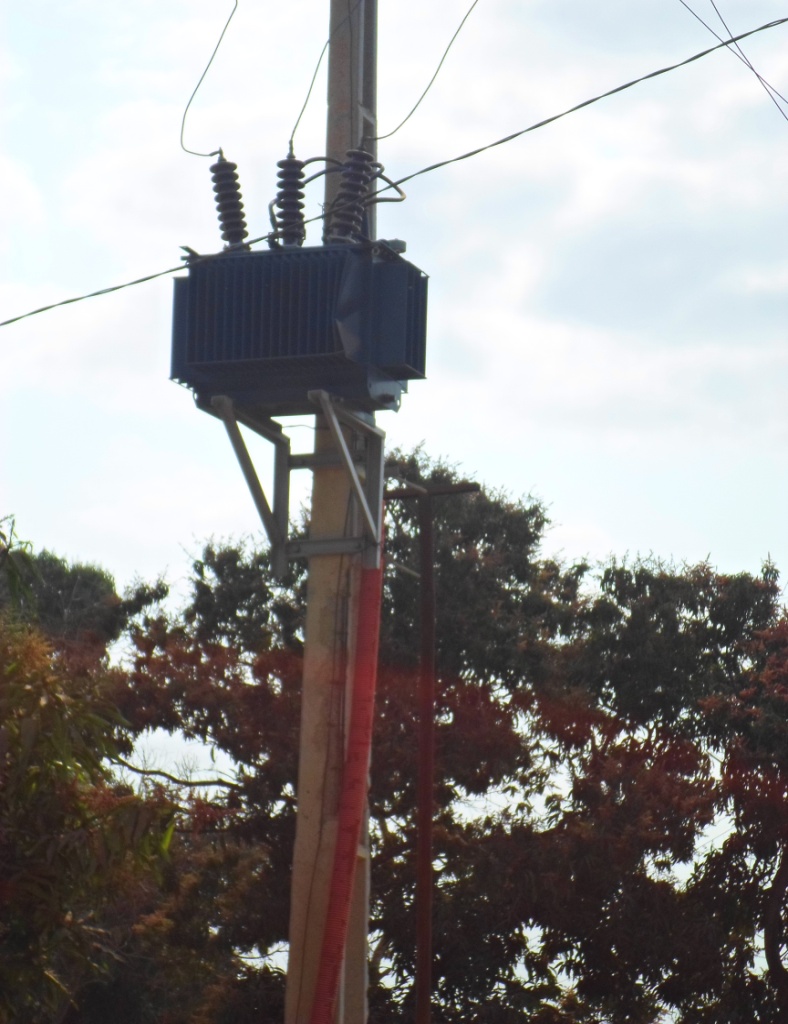 REPORTAGEM FOTOGRÁFICA
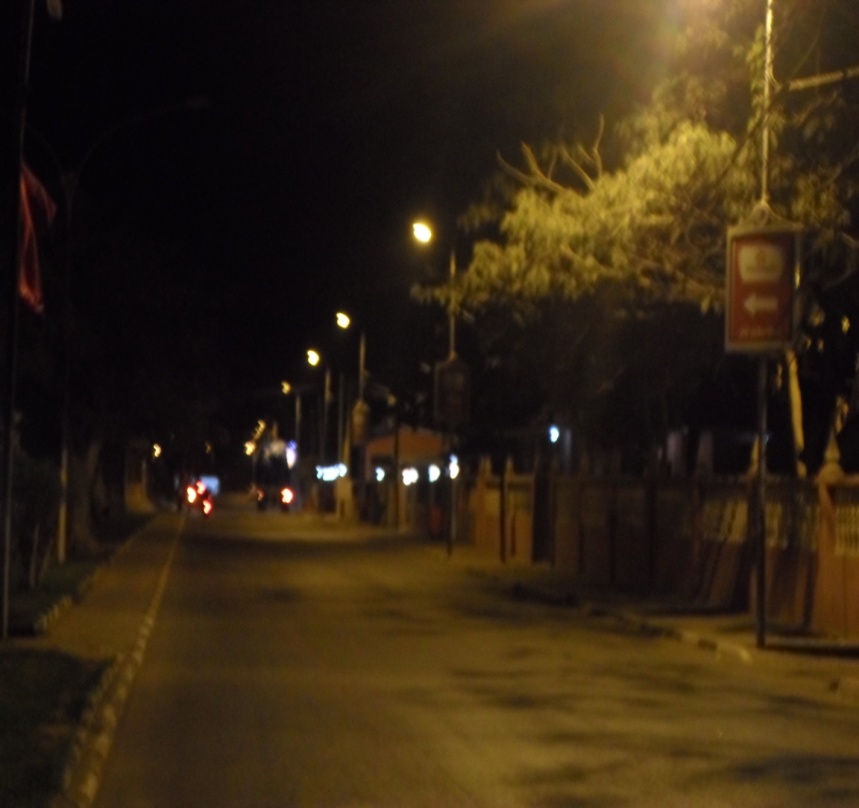 ILUMINAÇÃO  PÚBLICA  DO POTRO QUIPIRI/MABUBAS
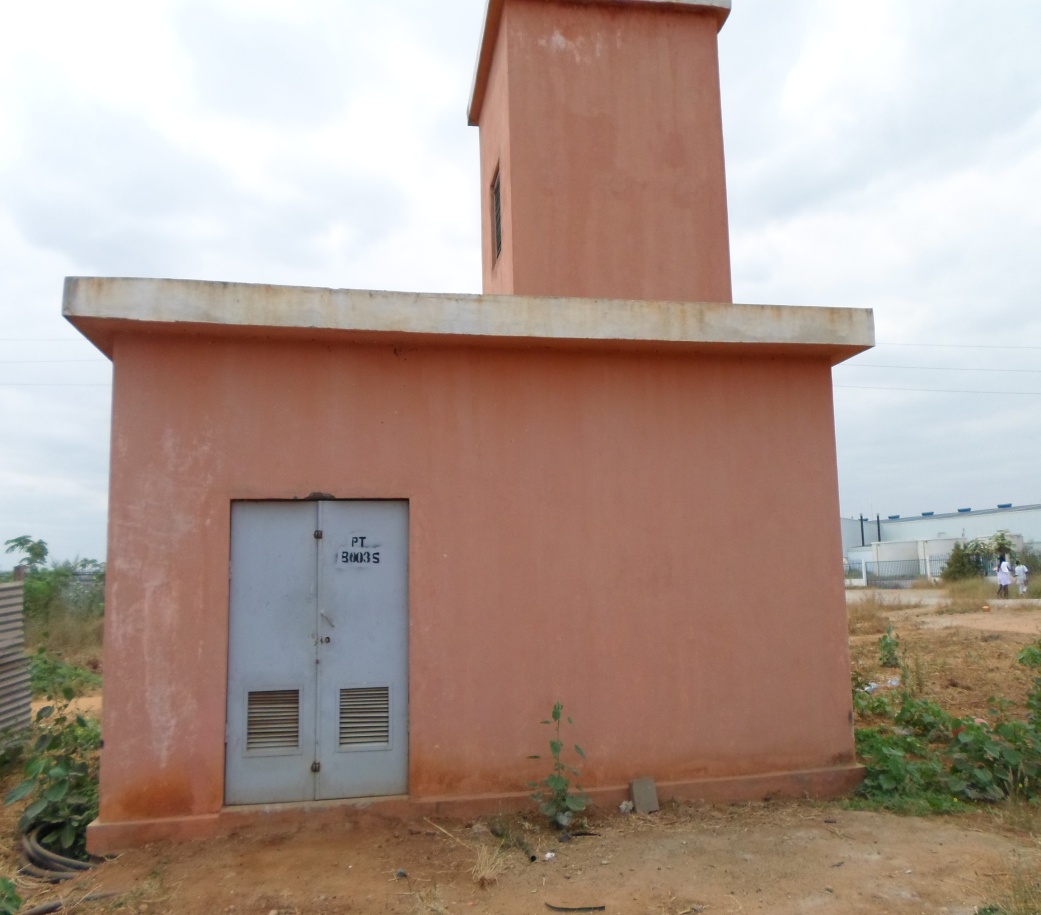 ILUMINAÇÃO  PÚBLICA  NA CIDADE DE CAXITO
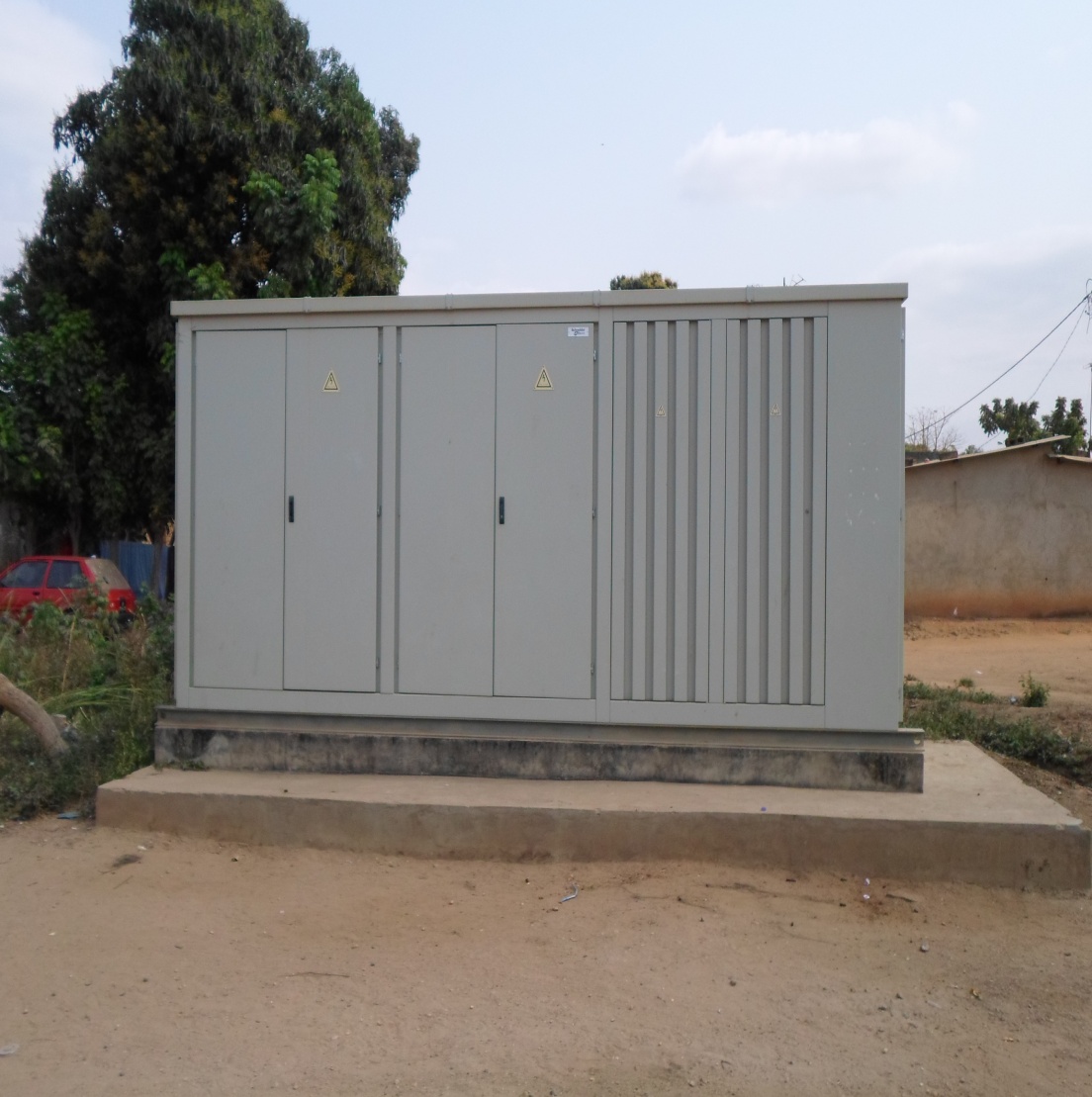 PTR 250 KVA, 30 KV DO Bº RICENO
PT MONOBLOCO 630 KVA, 30 KV DO SASSA 
POVOAÇÃO (CAXITO)
PT T DO IMS 800 KVA, 30 KV (AÇUCAREIRA-CAXITO)
3. ÁGUAS
PROJECTOS REALIZADOS 2013-2017
Projectos em Curso
PROJECTOS DO PAT REALIZADOS NO PERÍODO 2013/2017
OBS: 
       - PA: (Ponto de Água)
       - PSA: (Pequeno Sistema de Água)
       - SAG: (Sistema de Água Gravítico)
PROJECTOS DO PAT EM CURSO
Estação elevatória  do Sistema de Agua da Sede Comunal do Gombe, Município do Nambuangongo
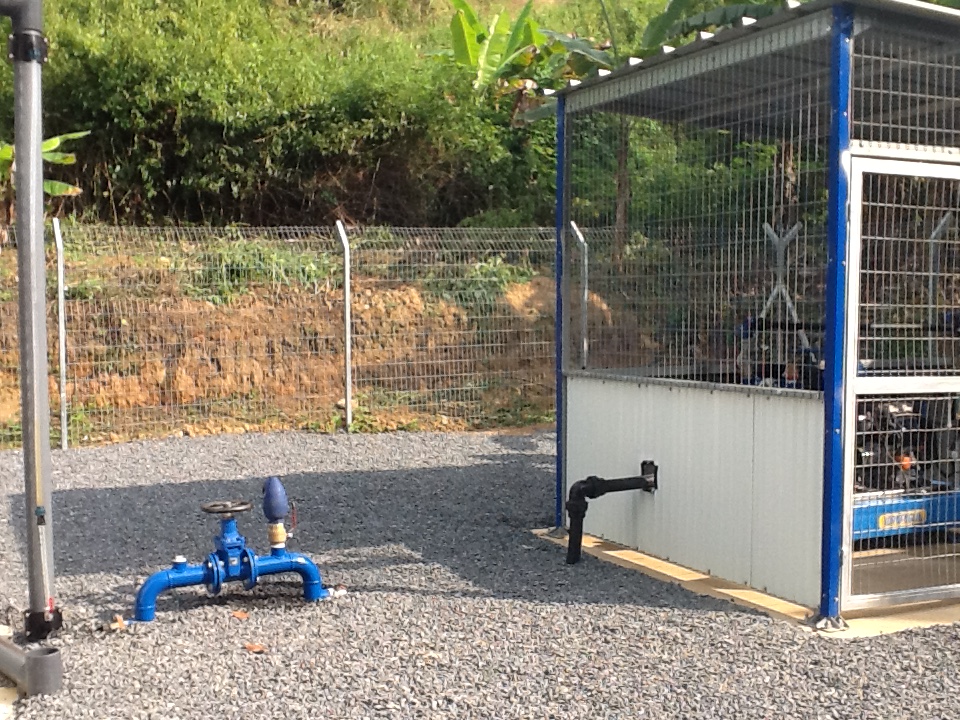 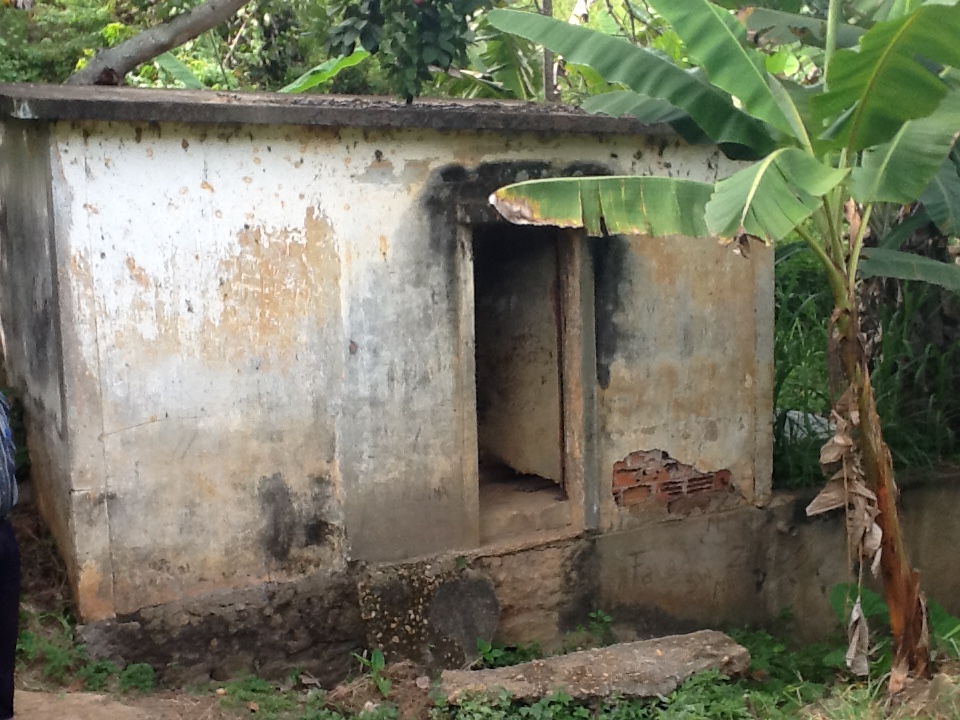 ANTES
DEPOIS
Acto de inauguração do Sistema de Abastecimento de Agua da sede  Comunal do Gombe, Município do Nambuangongo, pelo Vice Governador do Bengo P/STI.
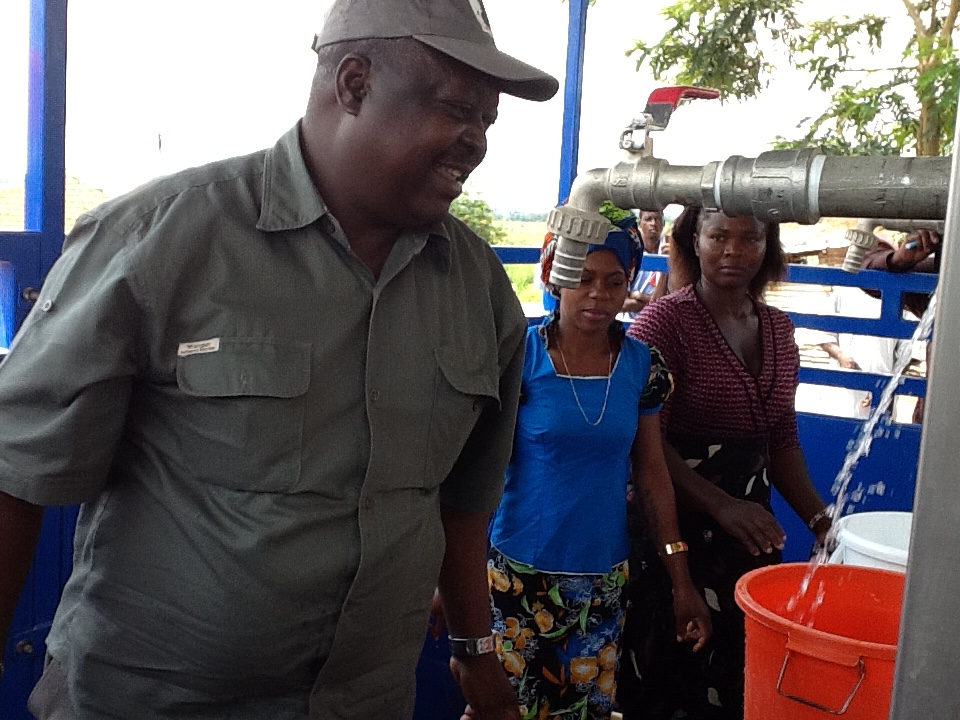 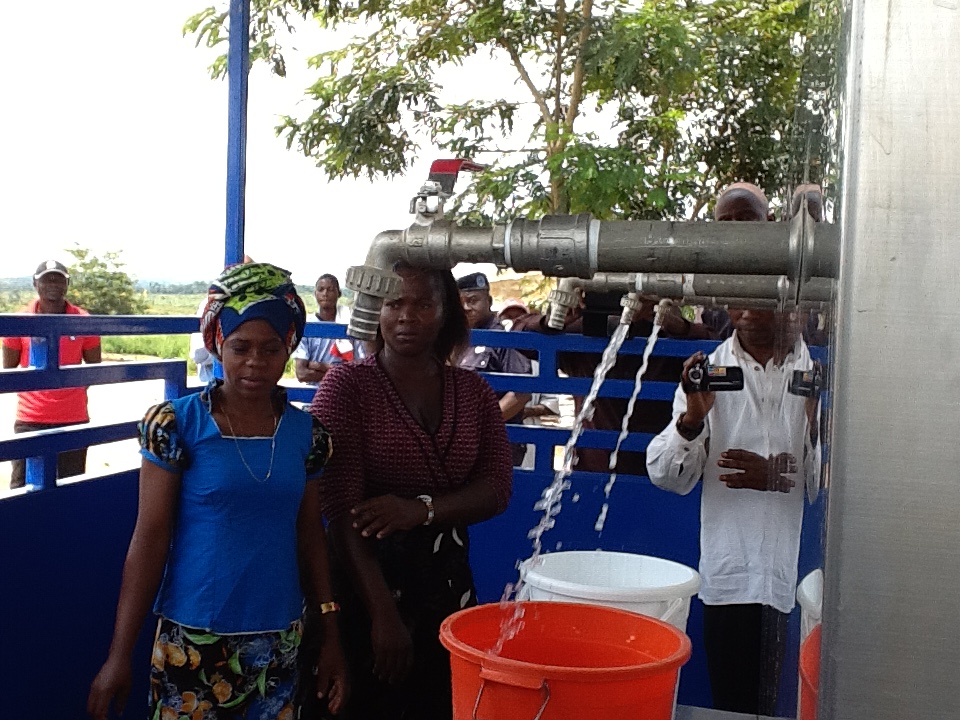 4 - Constrangimentos
4.1 – Escassez de pessoal qualificado
4.2 – Pequenez das instalações em que funciona os nossos serviços
4.3 – Exiguidade dos recursos financeiros disponíveis para a conclusão dos projectos 
         em curso e apoio aos trabalhos corrente
4.4 – Falta de transporte para o acompanhamento dos projectos em curso
5 – Conclusão e sugestões
Podemos concluir que quer no domínio da distribuição de energia eléctrica como 
no domínio da distribuição da água potável, estamos aquém das perspectivas do
sector pelo que sugerimos as estruturas afins do Ministério no sentido de a curto
prazo estender a rede eléctrica aos Municípios do Bula Atumba, Dembos, Nam -
buangongo e Pango Aluquém bem como, ao maior apoio as iniciativas locais para 
o melhoramento da distribuição de água potável melhorando assim o nível de vida 
das populações